Question 23
Recurrent Neural Networks (CNN)

Question
Reber Grammar is 
a problem that can not be solved without memory
a problem that can be solved without memory
a problem that can be solved with numerical optimization
RNNs
Artificial Neural Networks 
exhibit temporal dynamic behavior

can use their internal state (memory) to process sequences of inputs

models sequences
Time series
Natural Language
Speech
Convert non-sequences to sequences, eg: feed an image as a sequence of pixels!
3
Feed-forward NN
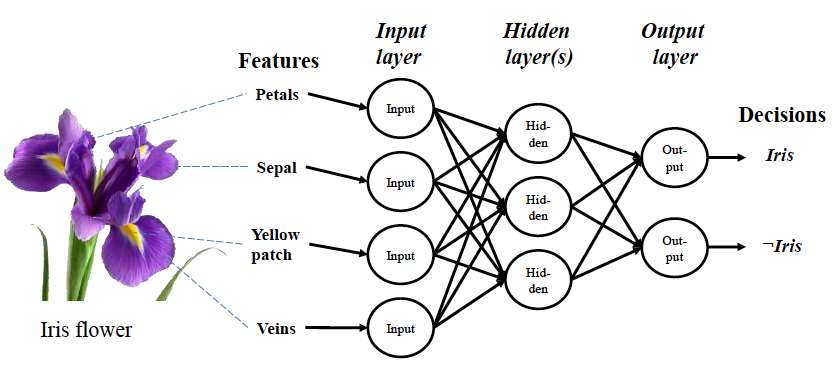 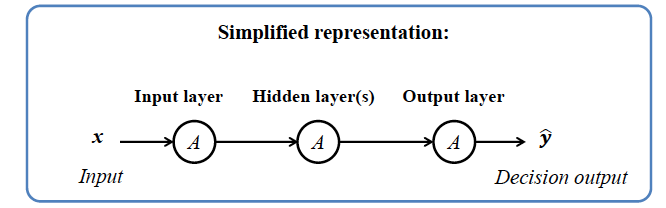 4
Temporal dipendencies
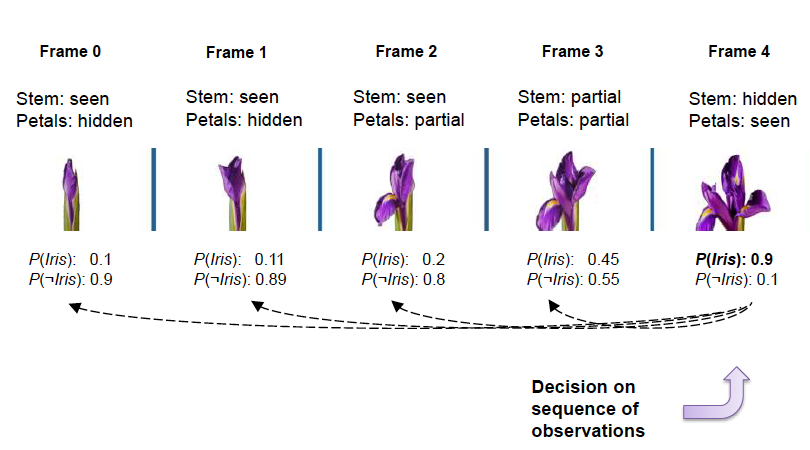 5
Reber Grammar
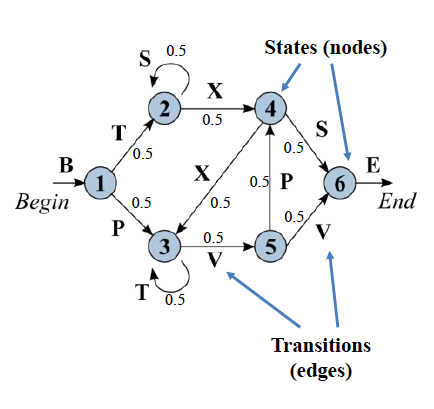 Problem that can not be solved without memory
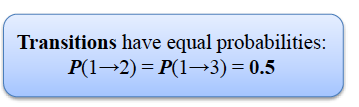 6
Jordan’s sequential network
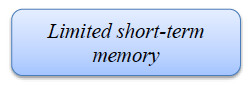 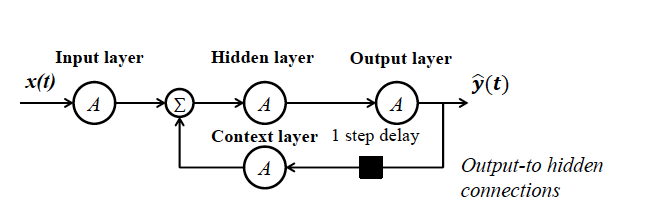 M.I. Jordan NN (1986).
7
Jordan’s sequential network
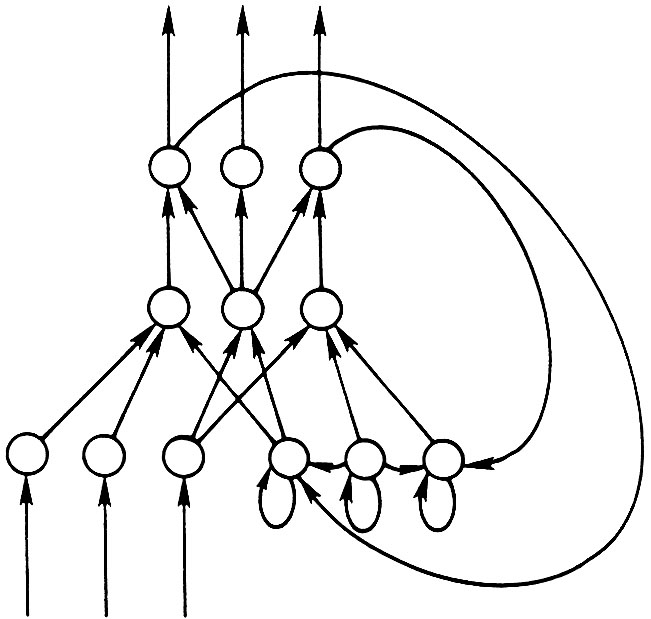 Jordan NN has been applied to categorize a class of English syllables.
8
Simple recurrent network
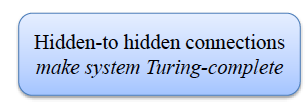 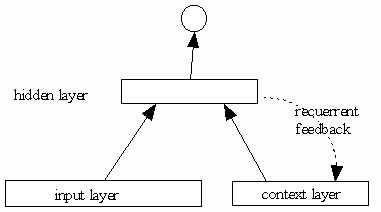 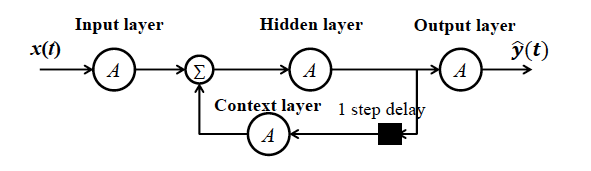 Elman RNN (1990).
9
Simple recurrent network
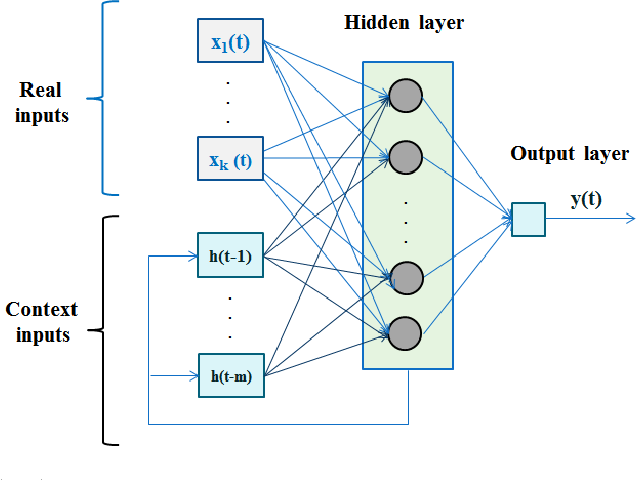 Elman RNN. Basic RNN structure called “Vanilla” RNN
10
Simple recurrent network
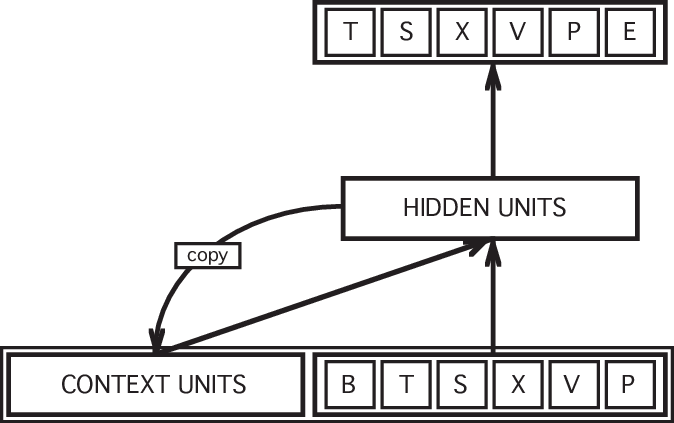 Elman SRN. A total of 60,000 randomly generated strings are used 
for training.
11
References
Material
Slides
Video Lessons

Books
I. Goodfellow, Y. Bengio, A. Courville, Deep Learning, MIT Press, 2016